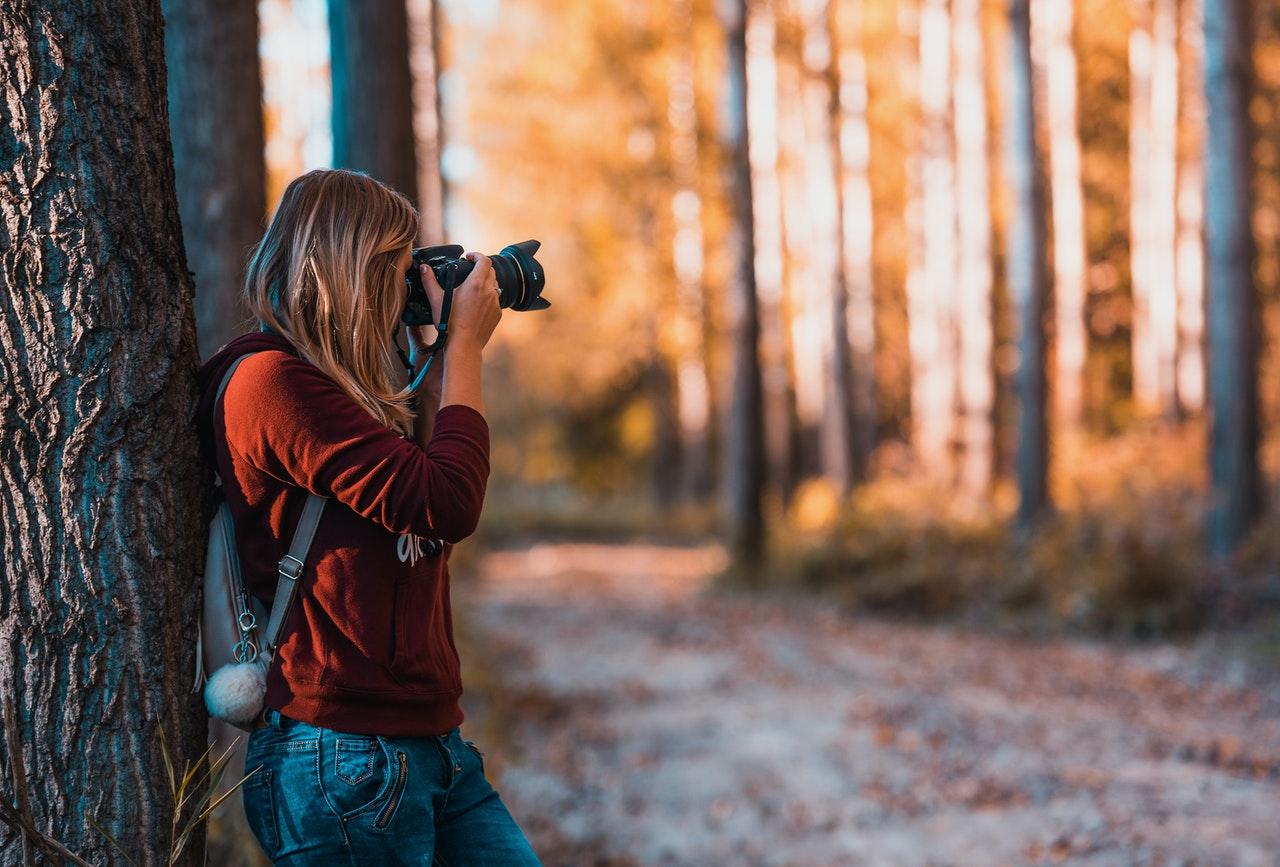 Libbie Barton
Photographer
Libbie Barton
123-456-7890
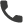 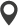 633 Gulgowski Hills
example@mail.com
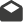 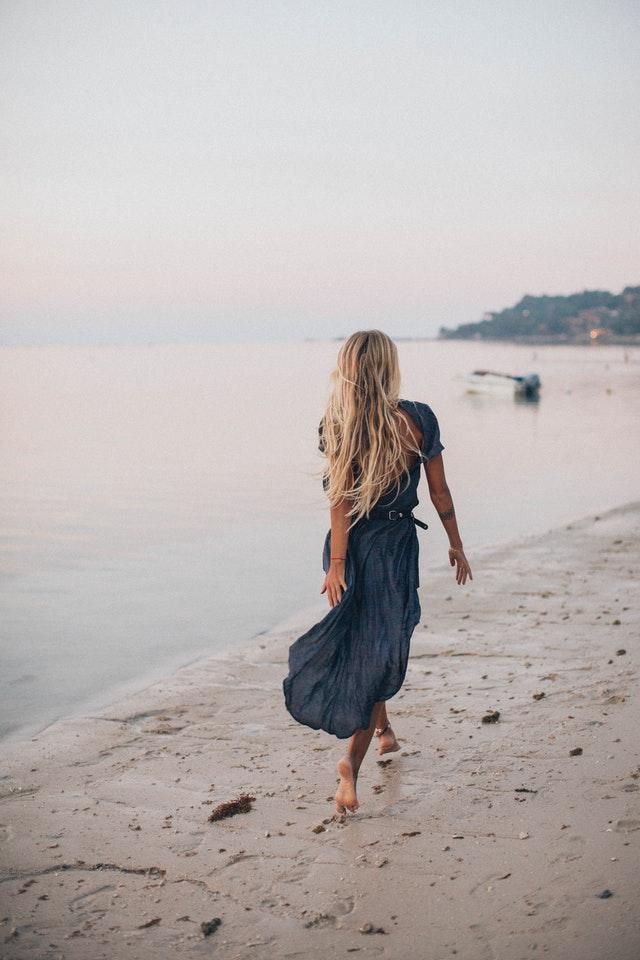 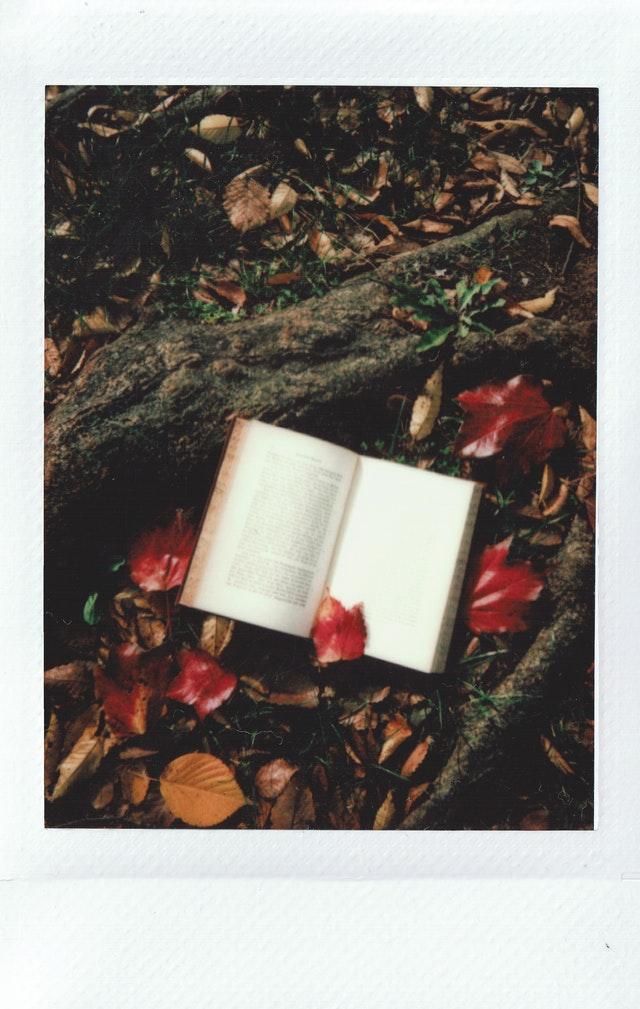 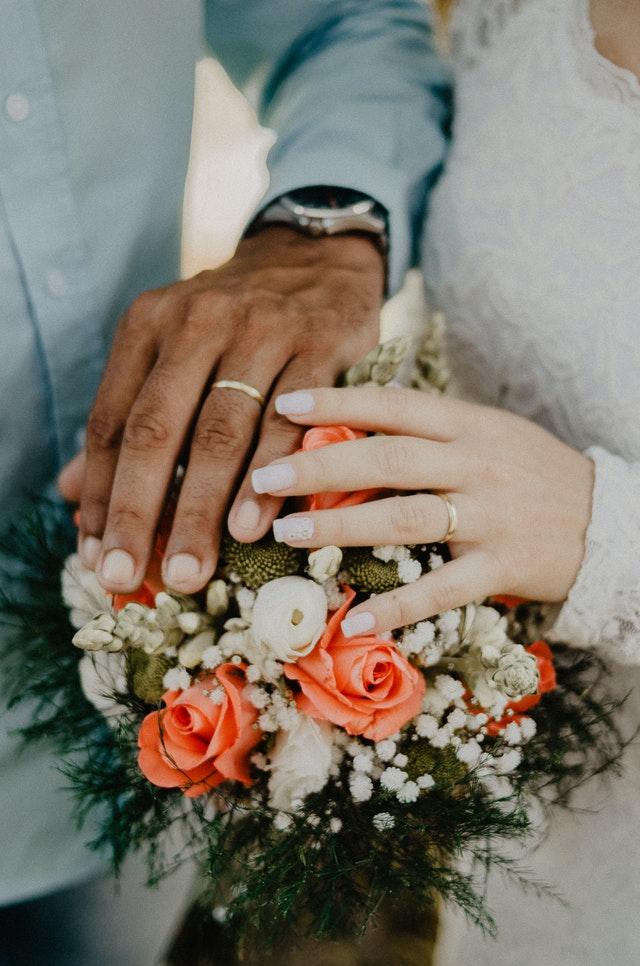 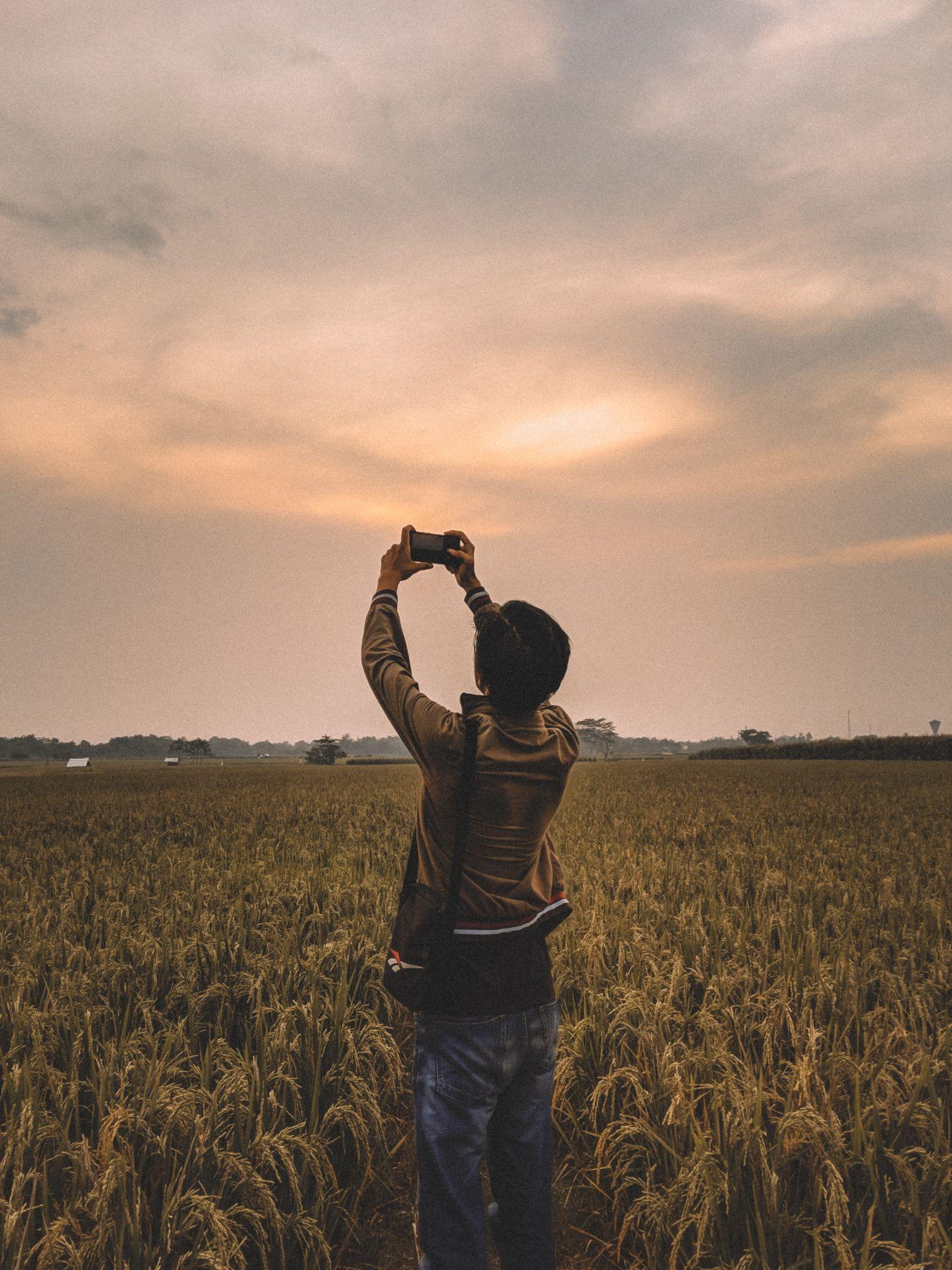 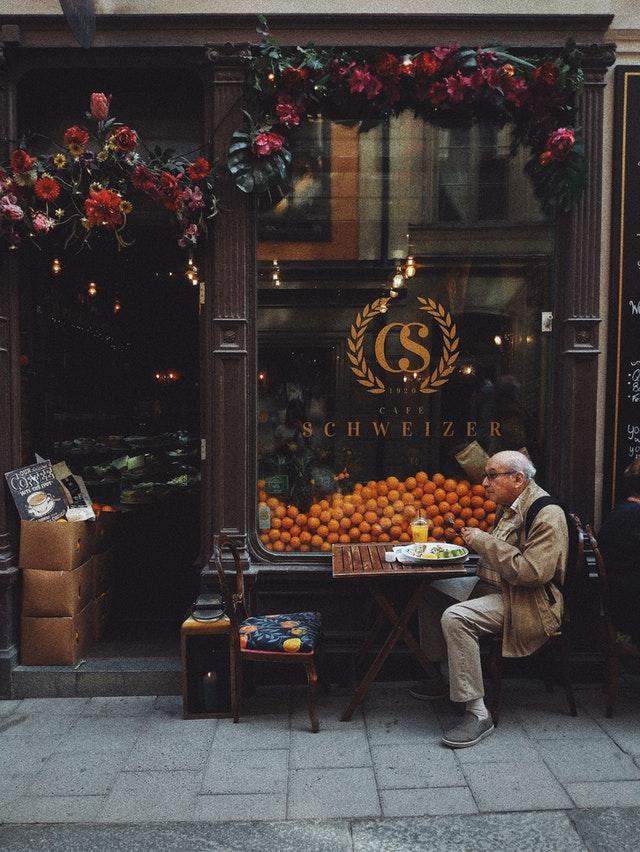